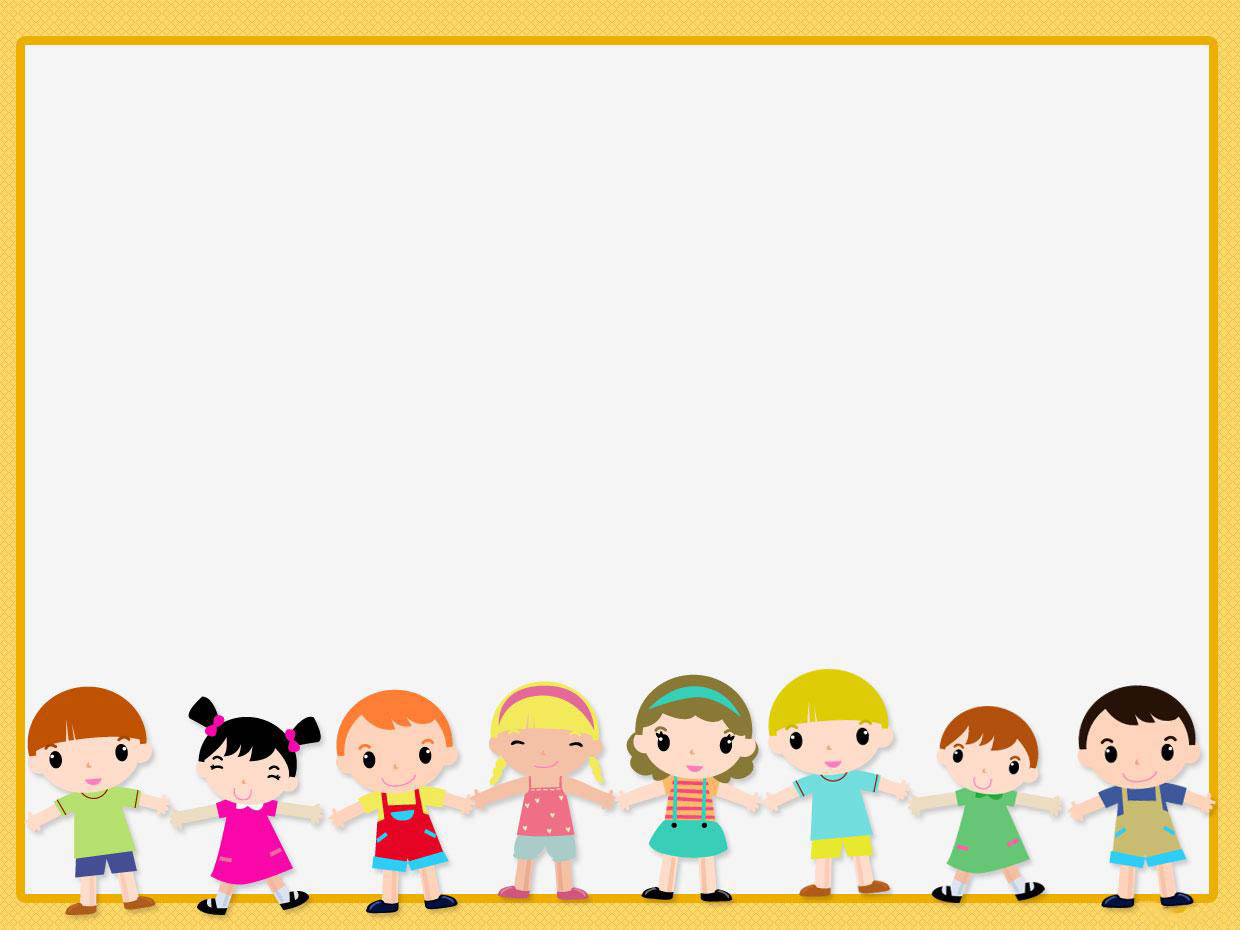 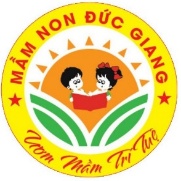 Trò chơi ôn  luyện
Trò chơi 1: Bạn nào nhanh

Cách chơi: Bé tách 8 đối tượng thành 2 nhóm theo yêu cầu của cô
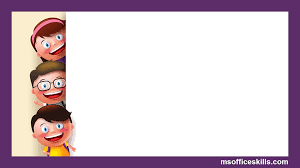 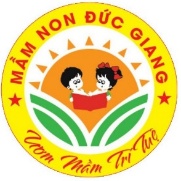 Cách 1:    7 - 1
Cách 2:    6 -  2
Cách 3:    5 - 3
Cách 4:    4  - 4
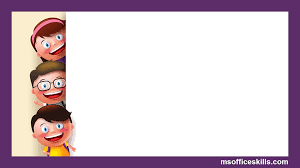 8
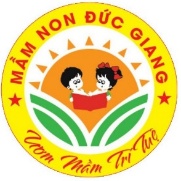 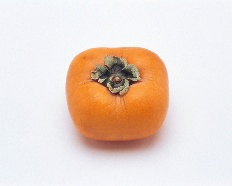 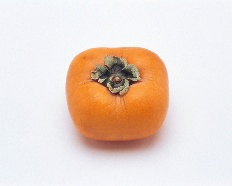 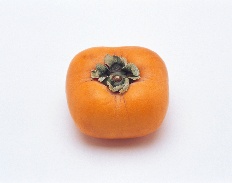 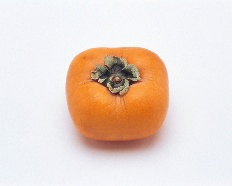 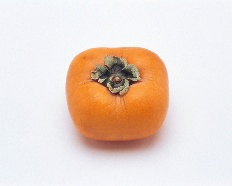 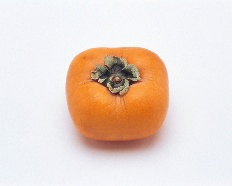 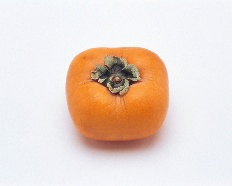 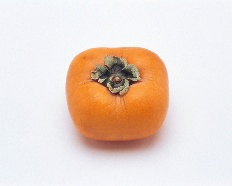 7
1
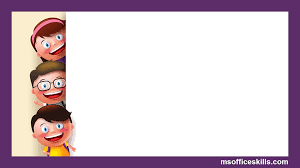 8
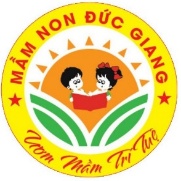 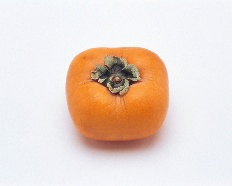 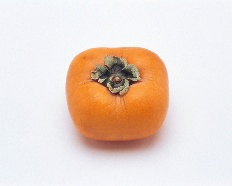 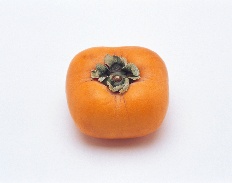 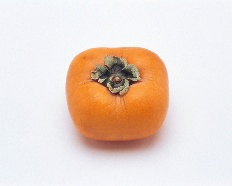 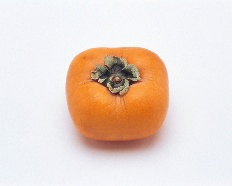 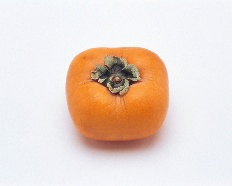 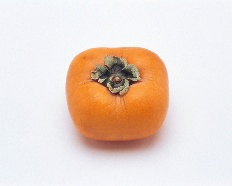 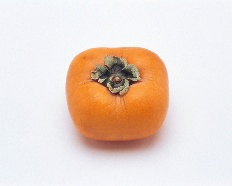 6
2
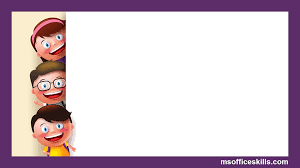 8
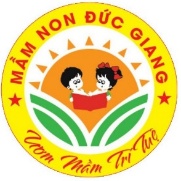 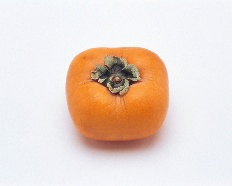 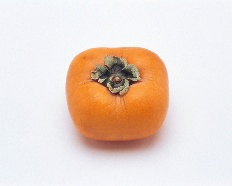 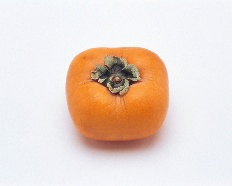 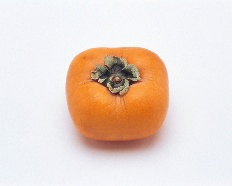 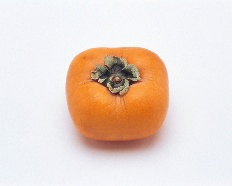 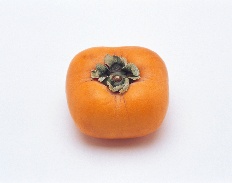 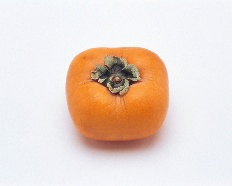 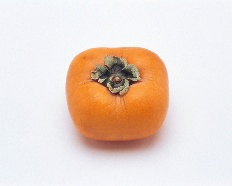 5
3
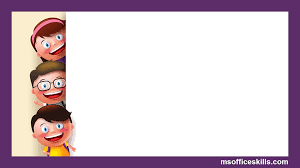 8
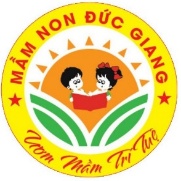 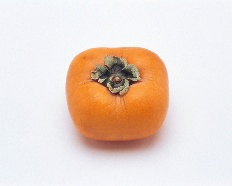 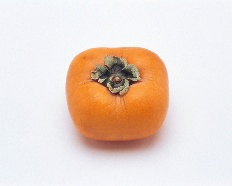 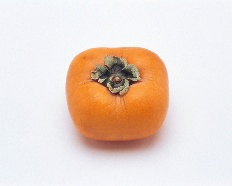 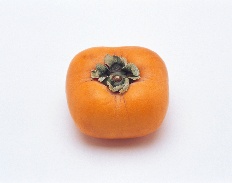 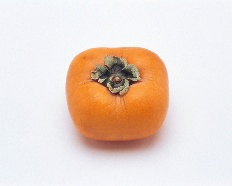 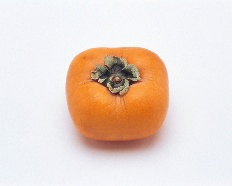 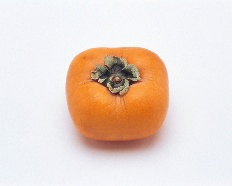 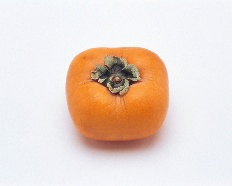 4
4
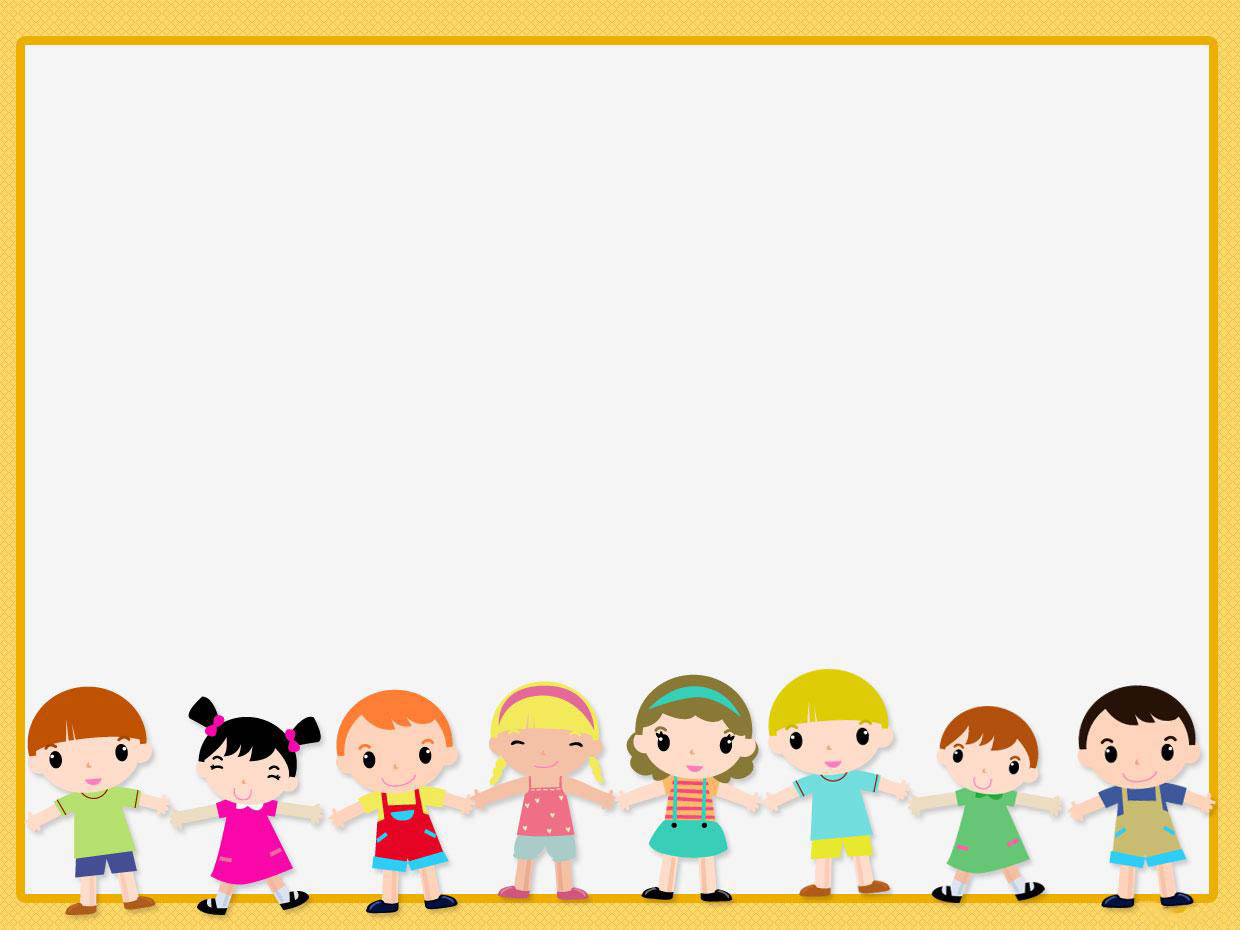 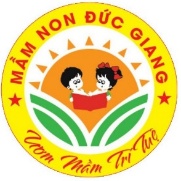 Trò chơi 2: Bé tài giỏi
Cách chơi: Trên màn hình  có nhóm số lượng là 8 đã được chia thành 2 phần các con hãy chọn cách chia đúng phù hợp với cách chia đó
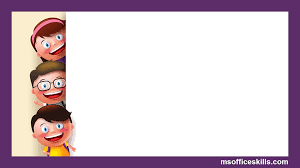 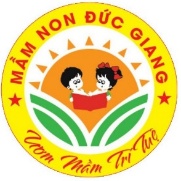 8
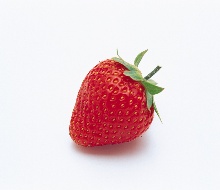 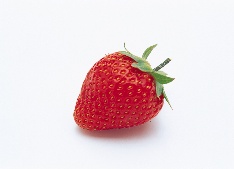 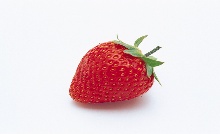 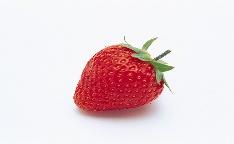 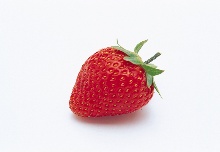 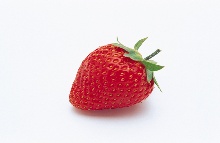 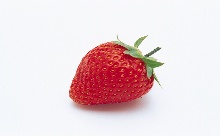 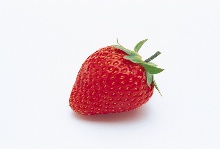 2 - 5
3 - 4
1 -7
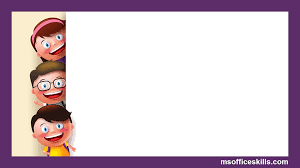 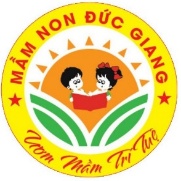 8
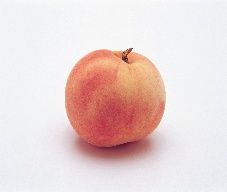 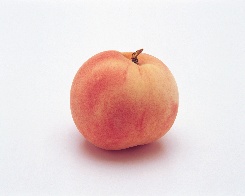 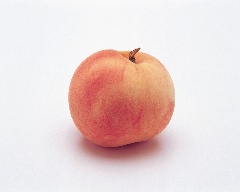 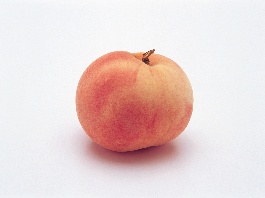 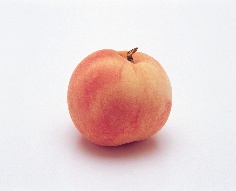 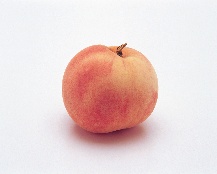 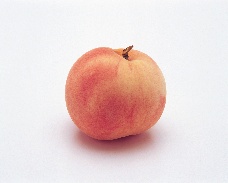 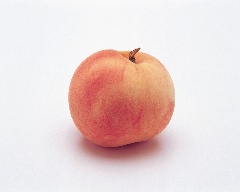 2 -6
6 -2
3 - 4
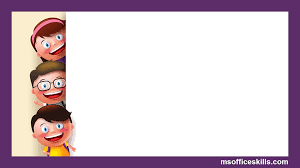 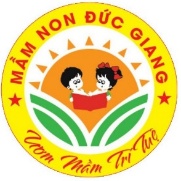 8
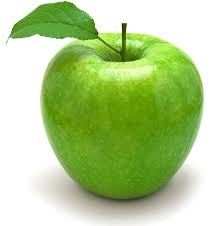 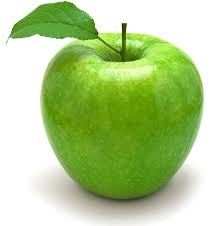 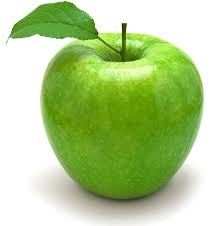 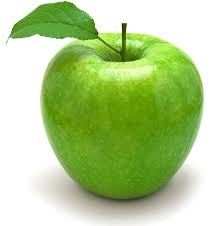 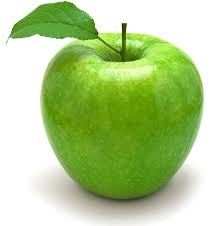 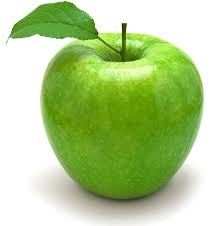 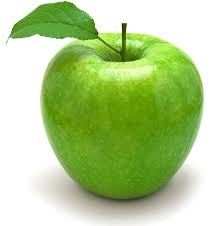 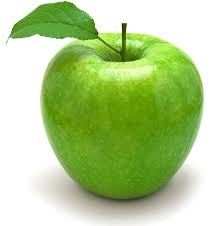 3-5
4 - 4
5 - 3
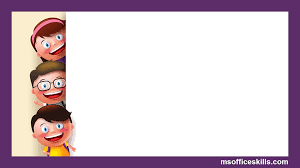 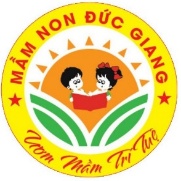 8
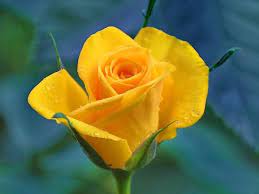 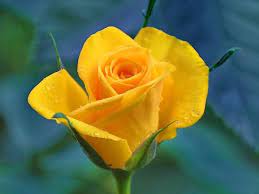 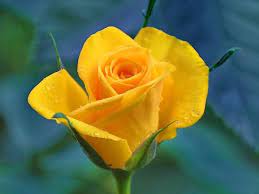 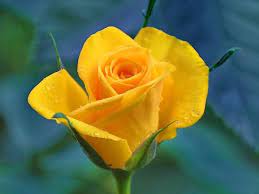 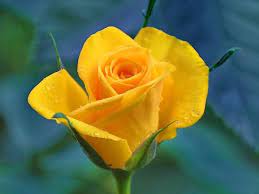 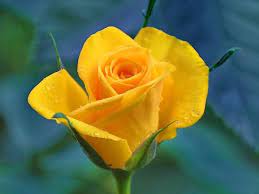 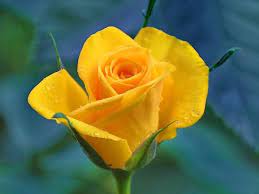 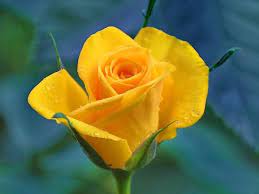 4 - 4
7 -1
5 - 3
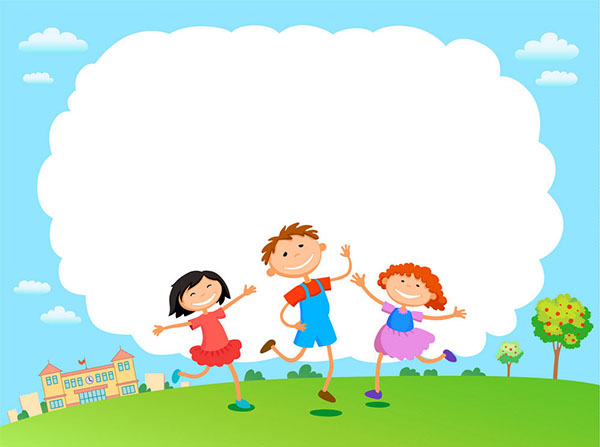 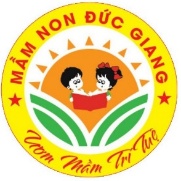 Xin chào tạm biệt!